Develando los misterios de Daniel
CONFIANZA EN MEDIO DE LA CRISIS
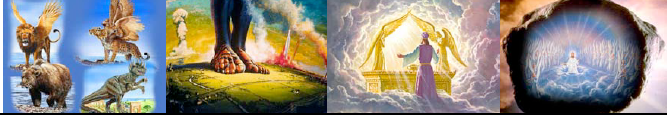 6
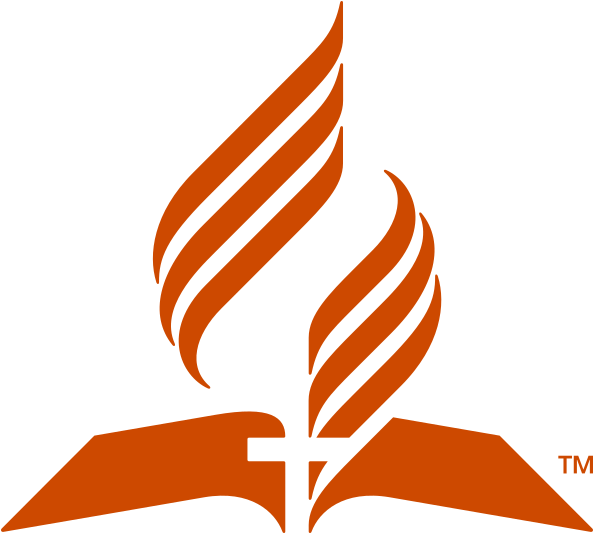 Aventurándonos en la profecía Bíblica
Cristoweb.com
Introducción
Cuando nuestra voluntad entra en pugna con la voluntad de Dios, y elegimos hacer su voluntad en vez de la nuestra, nuestro compromiso con él se profundiza. El carácter del cristiano se desarrolla cuando su fe se pone a prueba. Dios permite a menudo que seamos tentados para
ayudarnos a crecer.
Introducción
A lo largo de su vida, Daniel se enfrentó a tentaciones muy significativas. Al enfrentarlas con el poder de Dios, su fe creció. La historia de Daniel en el foso de los leones es una de las más familiares, pero contiene lecciones vitales de valentía para los cristianos del tiempo del fin.
Intriga en el palacio
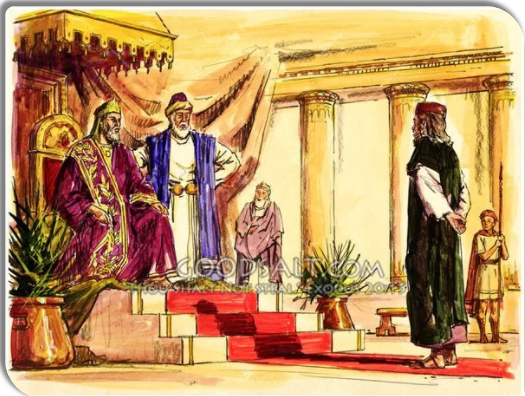 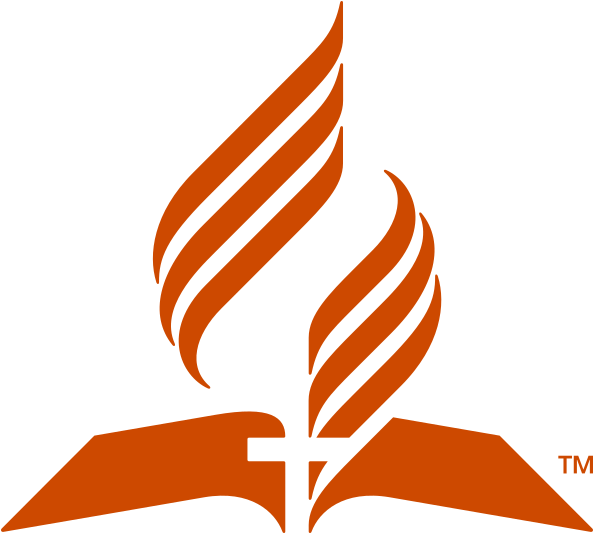 1. ¿Qué posición de influencia tenía Daniel en el Imperio Medo Persa? Daniel 6:1-4
Pareció bien a Darío [de Media] constituir sobre el reino ciento veinte sátrapas, que gobernasen en todo el reino. Y sobre ellos tres _________, de los cuales Daniel era uno, a quienes estos sátrapas diesen cuenta, para que el rey no fuese perjudicado.
ministros
Pero Daniel mismo era superior a estos sátrapas y ministros, porque había en él un espíritu superior; y el rey pensó en ponerlo ________________. Entonces los ministros y los sátrapas buscaban ocasión para acusar a Daniel en lo tocante a la administración del reino; mas no podían hallar ningún motivo de acusación ni falta alguna, porque él era fiel, y ninguna negligencia ni falta fue hallada en él.
sobre todo el reino
Sátrapa. Funcionario persa de más elevada jerarquía a cargo de un sector importante, o "satrapía", del Imperio Persa. El sátrapa era siempre un persa de origen noble y, en muchos casos, pariente cercano del rey. Ejercía las funciones de un virrey, ya que en su territorio no estaba subordinado a nadie, salvo al monarca. Diccionario bíblico adventista.
Considera
Dios bendijo ricamente la fidelidad de Daniel. Su servicio en el cuerpo diplomático duró unos setenta años. Se mantuvo bajo varios reyes en dos imperios diferentes. La vida de Daniel ilustra el principio bíblico: “Yo honraré a los que me honran” (1 Samuel 2:30).
Considera
Los colegas de Daniel ambicionaban su cargo. Los celos los llevaron a mentir, y la mentira los condujo al deseo de matar a Daniel.
Considera
2. ¿Cuál era el único asunto en la vida de Daniel que los malvados conspiradores supusieron que podrían usar para entramparlo? Daniel 6:5
Entonces dijeron aquellos hombres: No hallaremos contra este Daniel ninguna ocasión para acusarle, si no la hallamos contra él en relación con la ___________.
ley de su Dios
La ley de su Dios. Los enemigos de Daniel sabían que nunca se le encontraba rindiendo culto a ninguno de los templos de Babilonia, ni tomaba parte en las ceremonias religiosas paganas. Sin duda habían notado que faltaba a su oficina todos los sábados, el día de descanso semanal prescrito en "La ley de su Dios". Sin duda razonaron que sus horas fijas de oración interferían con el cumplimiento de sus deberes oficiales. Comentario bíblico adventista Daniel 6: 5
Considera
Aquellos estadistas medo persas, celosos del lugar que ocupaba Daniel, recurrieron a una conspiración mentirosa. Su codicia los llevó a querer la muerte de Daniel. Cuando se lo fomenta en el corazón, el pecado echa sus raíces y produce frutos desagradables.
Considera
3. ¿En qué consistió la prueba final de Daniel? Daniel 6:6-9
Entonces estos ministros y sátrapas vinieron apresuradamente a la presencia del rey, y le dijeron así: ¡Rey Darío [de Media], vive para siempre! Todos los ministros del reino, prefectos, sátrapas, consejeros y gobernadores han acordado en consejo que promulgues un _______ real y lo confirmes, mandando que cualquiera que en el espacio de treinta días haga _________ a cualquier _____ u hombre __________, oh rey, sea echado en el ____ de los leones.
edicto
petición
dios
fuera de ti
foso
Ahora, pues, oh rey, confirma el edicto y fírmalo, para que no pueda ser revocado, conforme a la ley de Media y de Persia, la cual no puede ser abrogada. _______, pues, el rey Darío el edicto y la prohibición.
Firmó
Darío de Media. después de la caída de Babilonia, el Imperio Babilónico fue gobernado por Darío, quizá durante la primera parte del reinado de Ciro, según el cómputo de Babilonia. Darío, hijo de Asuero (en griego, Jerjes), es llamado de Media en contraste con Ciro, que es llamado persa (Dn. 6: 28). Tenía ya 62 años cuando fue conquistada Babilonia, y quizá murió poco después. Comentario bíblico adventista Daniel 6: 7
Considera
Cualquiera que. . . haga petición. Un decreto de esta naturaleza hubiera sido completamente extraño para los persas, quienes se ganaron la reputación de tolerantes con la religión. Es inconcebible que un hombre como Ciro [de Persia] hubiera firmado tal decreto. Sin embargo, indudablemente Darío de Media tenía otra formación. Sabemos poco acerca de la manera de pensar de los medos en cuanto a tolerancia religiosa. Ciro, el rey de persa, reconstruyó templos de naciones destruidas por los babilonios, y así demostró su espíritu de tolerancia para con los sentimientos y prácticas religiosas de otros pueblos. Comentario bíblico adventista Daniel 6: 7
Considera
La prueba final de Daniel estaba relacionada con la cuestión de la adoración verdadera y falsa. Se centraba en lo falso versus lo genuino.
Considera
Puesto de Daniel
A. Persia y Media
B. No se podían hacer peticiones a dioses
Sátrapa
Daniel guardaba la Ley de su Dios
C. Media y Persia.
D. Primer ministro
E. Funcionario persa a cargo de un sector importante
Edicto de Darío
Asocie
Darío y Ciro
F. Base para poner a Daniel contra el Rey
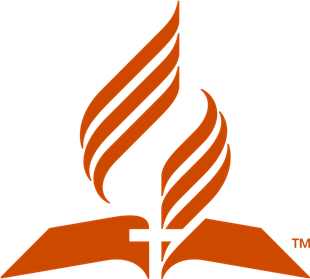 La fe inclaudicable de Daniel
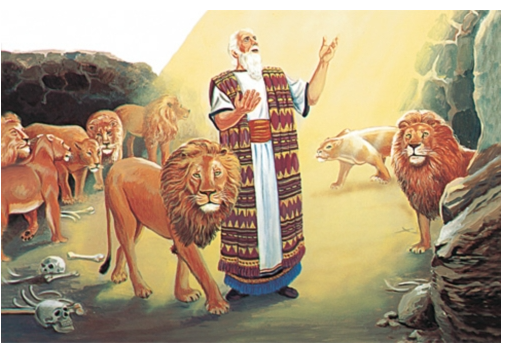 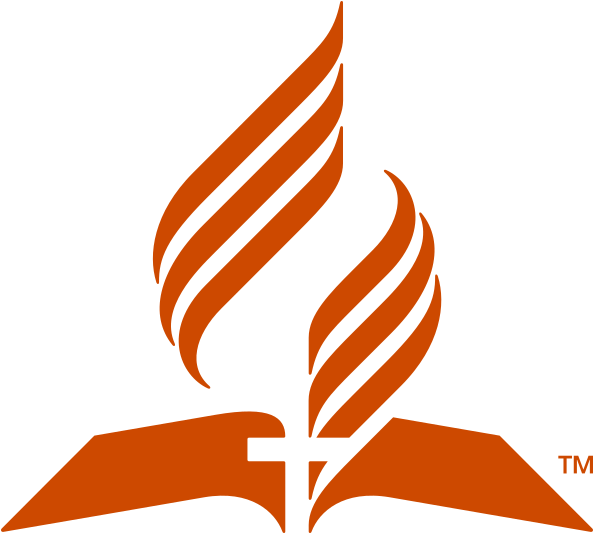 4. Aunque Daniel sabía que el decreto había sido firmado, ¿cómo reaccionó? Daniel 6:10
Cuando supo Daniel que el edicto había sido firmado, entró en su casa, y ________ las ventanas de su cámara que daban hacia Jerusalén, se _________ tres veces al día, y ______ y daba gracias delante de su Dios, como lo solía hacer ______.
abiertas
arrodillaba
oraba
antes
La oración era la constante fuente de fortaleza de Daniel ya que le permitía mantener una íntima relación con Dios. Era vital. La oración es la línea vital entre los cristianos y el Cielo.
Considera
Dn. 6: 11-13
11 Entonces se juntaron apresuradamente aquellos hombres, y hallaron a Daniel orando y rogando a su Dios.

12 Fueron luego ante el rey y le hablaron del edicto real: ¿No has confirmado un edicto mandando que cualquiera que en el espacio de treinta días haga alguna petición a cualquier dios u hombre fuera de ti, oh rey, sea echado en el foso de los leones? Respondió el rey diciendo: Así es, conforme a la ley de Media y de Persia, la cual no puede ser abrogada.
13 Entonces respondieron y dijeron en presencia del rey: Daniel, que es de los hijos de los cautivos de Judá, no te respeta a ti, oh rey, ni acata el edicto que confirmaste, sino que tres veces al día hace su oración.

14 Cuando el rey oyó el asunto, le pesó en gran manera, y resolvió librar a Daniel; y hasta la puesta del sol estuvo haciendo esfuerzos por librarle.

15 Pero aquellos hombres se reunieron apresuradamente ante el rey y le dijeron: Ya sabes, oh rey, que según la ley de Media y de Persia, ningún edicto u ordenanza que el rey confirme puede ser abrogado.
5. Cuando Daniel fue arrojado en el foso de los leones, ¿qué declaró Darío, indicando que también él confiaba en el Dios de Daniel? Daniel 6:16
Entonces el rey mandó que trajeran a Daniel, y le echaran en el foso de los leones. Y el rey dijo a Daniel: Tu _____, a quien tú sirves con perseverancia, él te _____.
Dios
libre
Dn. 6: 17-21
17 Y fue traída una piedra y puesta sobre la boca del foso, y el rey la selló con su anillo y con el anillo de sus dignatarios, para que la situación de Daniel no se pudiese alterar.

18 Luego el rey se fue a su palacio, y se acostó en ayunas; no dejó que le trajeran concubinas, y se le fue el sueño.

19 El rey, pues, se levantó muy de mañana, y fue apresuradamente al foso de los leones.
20 Y acercándose al foso, llamó a voces a Daniel con voz triste, y le dijo: Daniel, siervo del Dios viviente, el Dios tuyo, a quien tú con tanta perseverancia sirves, ¿te ha podido librar de los leones?

21 Entonces Daniel respondió al rey: Oh rey, vive para siempre.
Darío violó su propia conciencia; sabía que estaba condenando a un hombre inocente. Cargado de culpa, pasó la noche en el palacio angustiado y sin poder dormir. La culpa que no se resuelve genera ansiedad y enfermedad. La conciencia de quien obra el bien produce un sentimiento de calma en medio de las tormentas de la vida. Daniel estaba en paz en el foso de los leones, mientras que Darío estaba lleno de estrés en su palacio.
Considera
Al llegar al foso de los leones en las horas tempranas de la mañana, el rey descubrió que Daniel había sido librado milagrosamente.
Considera
6. ¿A quién adjudicó Daniel el mérito de su liberación? Daniel 6:22
Mi Dios envió a su ángel, el cual cerró la boca de los leones, para que no me hiciesen daño, porque ante él fui hallado inocente; y aun delante de ti, oh rey, yo no he hecho nada malo.
Dn. 6: 23-24
23 Entonces se alegró el rey en gran manera, y mandó sacar a Daniel del foso; y fue Daniel sacado del foso, y ninguna lesión se halló en él, porque había confiado en su Dios.

24 Y dio orden el rey de que fueran traídos aquellos hombres que habían acusado a Daniel, y fueran echados en el foso de los leones ellos, sus hijos y sus mujeres; y aún no habían llegado al fondo del foso, cuando los leones se apoderaron de ellos y quebraron todos sus huesos.
Cerró la boca de los leones. El autor de la epístola a los Hebreos se refiere a esto que le pasó a Daniel y atribuye la liberación del profeta al poder de la fe (Heb. 11: 33).
Considera
Fui hallado inocente. Es de suponer que Daniel no había tratado de disculparse antes de ser echado a los leones. Cualquier palabra pronunciada entonces podría haber sido interpretada por sus enemigos como una señal de debilidad o de temor. Sin embargo, después de que Dios había creído conveniente salvarle la vida, Daniel quiso declarar su inocencia.
Considera
7. ¿Qué provisión hace Dios para nosotros en nuestros momentos de mayor tentación? 1 Corintios 10:13
No os ha sobrevenido ninguna tentación que no sea humana; pero fiel es Dios, que no permitirá que seáis tentados más de lo que podéis resistir, sino que proveerá también juntamente con la tentación la vía de _______, para que podáis _______.
escape
soportar
8. ¿Qué testimonio da Pablo del poder de Dios para mantenerlo fiel mientras estaba prisionero en Roma? Filipenses 4:13
Todo lo puedo en Cristo que me _________.
fortalece
El poder del mal para atraparnos es mayor que nuestra capacidad de resistencia. Si quedamos solos, no tenemos poder. Pero con la fortaleza del poder de Dios, seremos vencedores.
Considera
9. ¿Qué homenaje hizo Darío, el rey pagano, al Dios de Daniel? Daniel 6:25-28
25 Entonces el rey Darío escribió a todos los pueblos, naciones y lenguas que habitan en toda la tierra: ¡Paz abundante a vosotros!

26 Doy orden de que en todos los dominios de mi reino todos teman y tiemblen ante la presencia del Dios de Daniel; porque él es el Dios viviente y permanece por todos los siglos, y su reino no será jamás destruido, y su dominio perdurará hasta el fin.
27 Él salva y libra, y hace señales y portentos en el cielo y en la tierra; él ha librado a Daniel del poder de los leones.

28 Y este mismo Daniel prosperó durante el reinado de Darío [el medo] y durante el reinado de Ciro, el persa.
La palabra “permanente” tiene también el significado de “confiable”, “alguien con quien se puede contar”. Dios nunca nos abandona. Cuando los leones de la tentación rugen en nuestros oídos, él está presente para cerrarles las bocas. Cuando el maligno trata de destruirnos, él está presente para librarnos.
Considera
La liberación final y definitiva sucederá en la Segunda Venida de Cristo.
Considera
Luego de la firma del edicto
A. Daniel oraba a Dios públicamente
Cuando Daniel fue arrojado al foso
B. Dios siempre da vía de escape al fiel
Razón para Daniel ser liberado
C. El Dios de Daniel es confiable
D. Daniel se escondía
Ante la tentación
E. Darío recomendó a Daniel protección del Dios de Daniel
Asocie
Homenaje de Darío al Dios de Daniel
F. La fe de Daniel según Hebreos
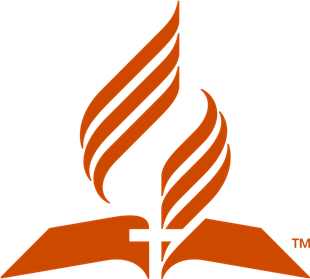 10. ¿Cómo describe el apóstol Juan a la liberación final? Apocalipsis 19:11-19
11 Entonces vi el cielo abierto; y he aquí un caballo blanco, y el que lo montaba se llama Fiel y Verdadero, el cual con justicia juzga y pelea.

12 Sus ojos son como llama de fuego, y sobre su cabeza hay muchas diademas; y tiene un nombre escrito que ninguno conoce sino él mismo.
13 Está vestido de una ropa teñida en sangre; y su nombre es: EL VERBO DE DIOS.
14 Y los ejércitos celestiales, vestidos de lino finísimo, blanco y limpio, le seguían en caballos blancos.
15 De su boca sale una espada aguda, para herir con ella a las naciones, y él las pastoreará con vara de hierro; y él pisa el lagar del vino del furor y de la ira del Dios Todopoderoso.
16 Y en su vestidura y en su muslo tiene escrito este nombre: REY DE REYES Y SEÑOR DE SEÑORES.
17 Y vi a un ángel que estaba de pie en el sol, y gritó a gran voz, diciendo a todas las aves que vuelan en medio del cielo: Venid, y congregaos para la gran cena de Dios,
18 para que comáis carnes de reyes y carnes de tribunos, y carnes de valientes, carnes de caballos y de sus jinetes, y carnes de todos, libres y esclavos, pequeños y grandes.
19 Y vi a la bestia, a los reyes de la tierra y a sus ejércitos, reunidos para guerrear contra el que montaba el caballo, y contra su ejército.
Jesús se revela como nuestro Gran Libertador, a quien se describe como un poderoso conquistador que atraviesa las galerías del cielo, y como un general que conduce los ejércitos celestiales. El es “fiel y verdadero”. Cumple su palabra. En los últimos instantes de la historia, libera a sus hijos. Daniel anhelaba esa liberación final. Tuvo una visión anticipada de ese día en
el que el mal será finalmente destruido y el reino de Dios se instaurará para siempre.
Considera
Dios se especializa en lo imposible. Se deleita en la liberación. El mismo Dios que nos promete liberar a este planeta del dominio del mal, promete liberarte hoy de las iglesias de Satanás. El
mismo Dios que devolverá a este planeta a su propósito original, quiere restaurar hoy tu vida. Puedes alabar hoy mismo a Dios como tu poderoso Libertador.
Considera
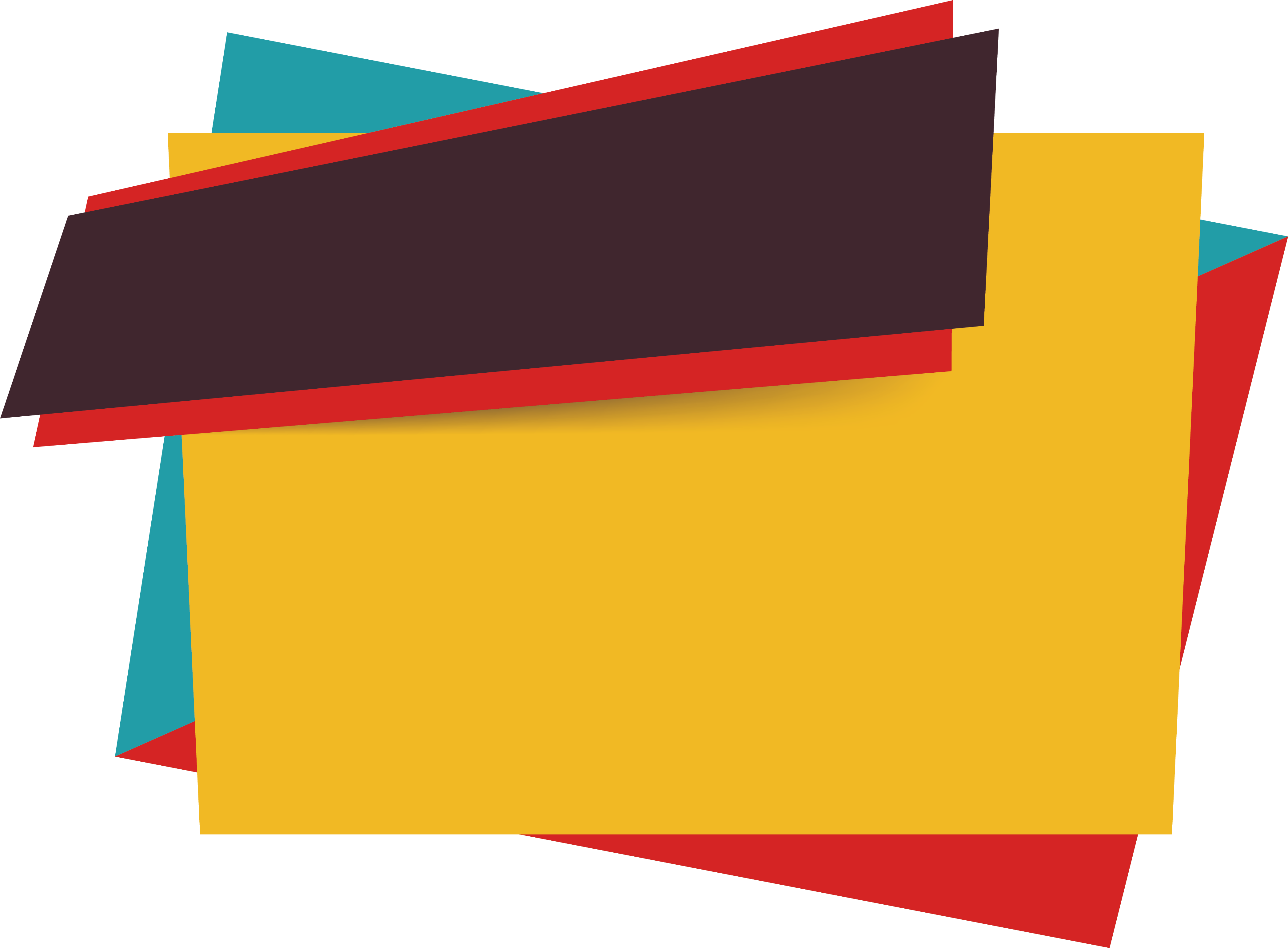 MI DECISIÓN
Quiero que Cristo me libere del foso del mal.
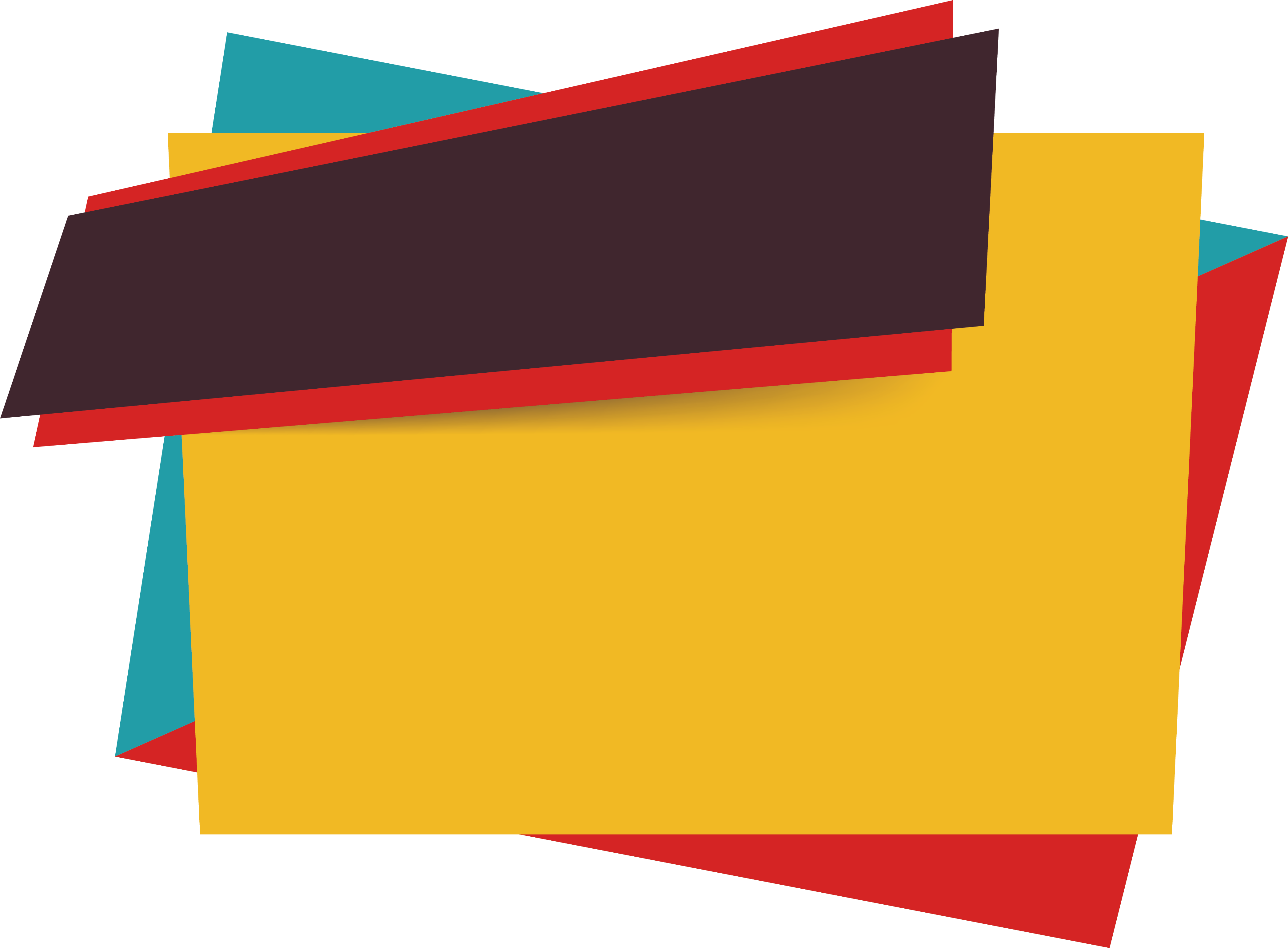 MI DECISIÓN
Quiero alabar a Dios como mi poderoso Libertador.